Science 8-Chapter 2
Lesson 4 HD Notes Answers
The force of a bat on a ball and the force of a ball on a bat are a(n) ____________________.
The force of a bat on a ball and the force of a ball on a bat are a(n) force pair.
A ball with momentum 16 kg ● m/s strikes a ball at rest.  What is the total momentum of both balls after the collision?
- 16 kg ● m/s
- 8 kg ● m/s
8 kg ● m/s
16 kg ● m/s
A ball with momentum 16 kg ● m/s strikes a ball at rest.  What is the total momentum of both balls after the collision?
- 16 kg ● m/s
- 8 kg ● m/s
8 kg ● m/s
16 kg ● m/s
#3
#3
#4
If a tennis ball and a bowling ball are rolling at the same speed, which ball is harder to stop.  Explain why.
The bowling ball
The bowling ball has more mass.
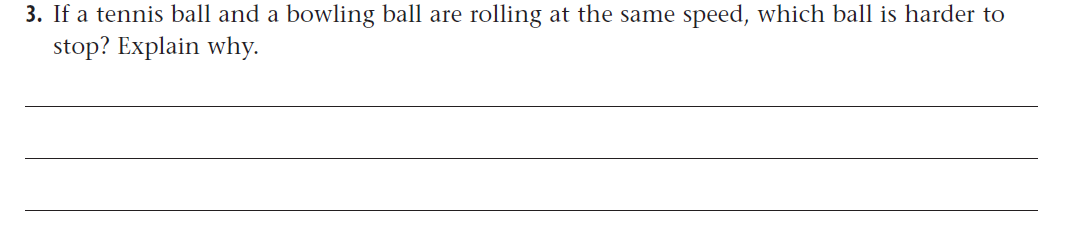